Exploration and Colonization
American History I
What do you remember about exploration from WH?






We are going to focus on Spain, France and England.
Motives for Exploration and Colonization
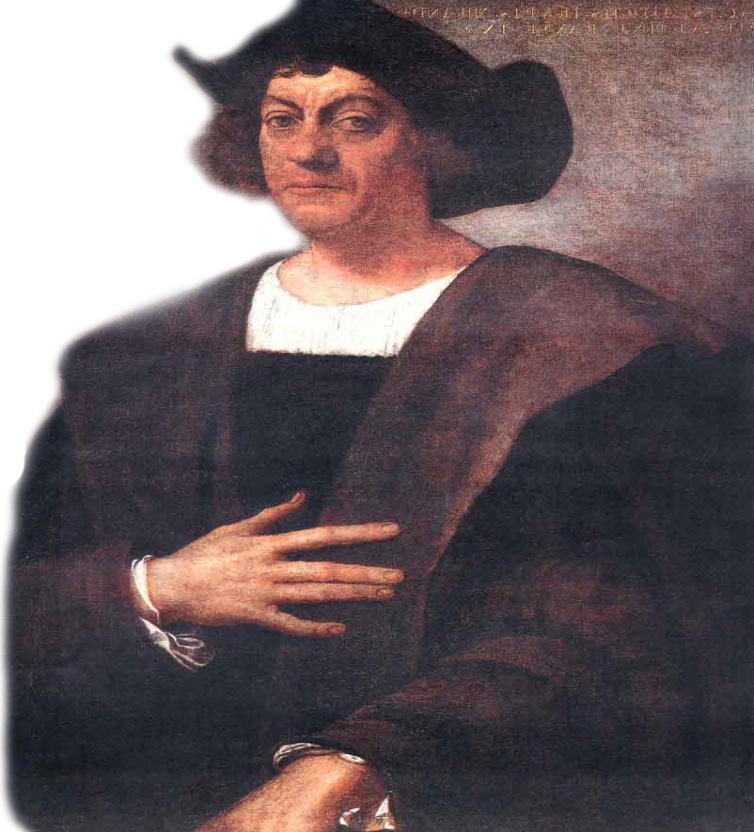 Spain
Gold, Glory, and God
Mostly men and missionaries who established religious outposts

Christopher Columbus looking for the East Indies by sailing across the Atlantic (1492)
“I have been very attentive and have tried very hard to find out if there is any gold here.”
“In every place I have entered, islands or land, I have always planted a cross.”
-Christopher Columbus
Motives for Exploration and Colonization
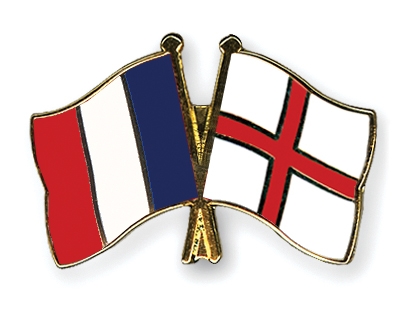 France
Economic gain
Fish, Forest, and Furs
Mostly men, no towns 
or farms

England
Economic gain and colonization
Business of colonization – permanent settlements
Settlements – families who set up farms and towns
The Columbian Exchange
Exploration starts a global exchange and migration
	-Began with the voyages of Columbus
	-exchange between Western hemisphere  Eastern hemisphere
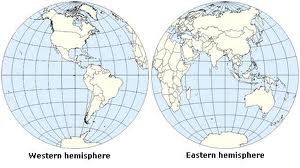 The Columbian Exchange
Includes plants, animals, disease, technology

https://www.youtube.com/watch?v=r_hVqIeRpDU
Encomienda system
Spanish monarchs granted conquistadors  encomiendas

The encomienda: was a legal system that was used   to regulate (control) Native American labor.

In the encomienda system, the Spanish were to take responsibility for the Natives on their encomienda.
Encomienda System
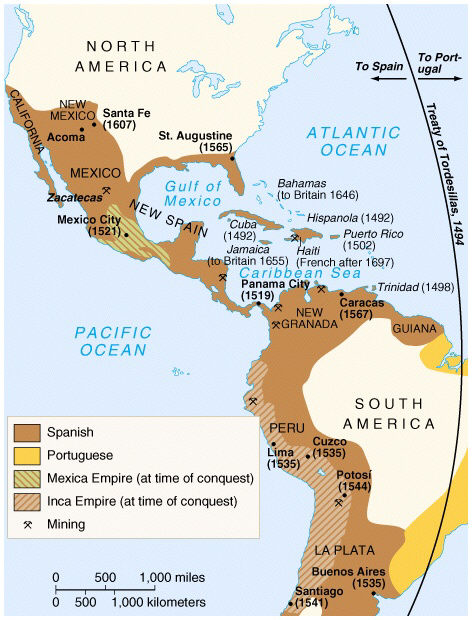 Spanish holdings 
in the  Americas
Encomienda system
In theory, the receiver of the grant was to 
protect the natives from warring tribes and 
to instruct them in the Spanish language and in the Catholic faith. 

In return they could extract tribute  (payment) from the natives in the form of labor, gold, or other products. 

In practice, the difference between encomienda and slavery could be minimal. Many natives were forced to do hard labor and subjected to extreme punishment and death if they resisted.
As the native population was decimated by disease the Spanish began to look for a different labor source. 

Slaves replaced the native population as labor on encomiendas.
Encomienda system
Bartolome de Las Casas  (priest) 
	spoke out against the
	encomienda system 

-the system was outlawed 
	and replaced with slavery
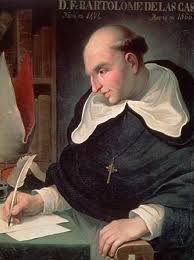 The trade of slaves and goods across the Atlantic was called the Triangular Trade Network.
Triangular Trade Across the Atlantic
Triangular Trade Across the Atlantic
Which part of the triangle is referred to as the “Middle Passage”?
Horrors of the Middle Passage
Africans were kidnapped from their villages-tied together and forced to walk to port cities

Once on the ships they were restrained below deck-disease, starvation, and suicide common-slave  ships were often called floating coffins
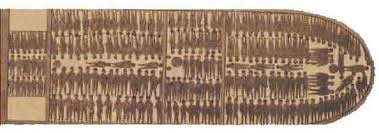 [Speaker Notes: Show video from Discovery Education]
Impact of the Atlantic Slave Trade
Slave trade brought wealth and labor to the Americas

African states were torn apart and lives were cut short or forever brutalized

At the peak of the slave trade (1780s) 80,000 slaves were traded a year!
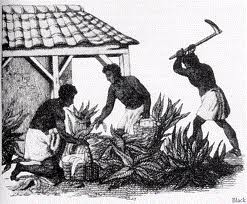 The First English Colonies
England’s first attempt to create a settlement in North America was on Roanoke Island in North Carolina.
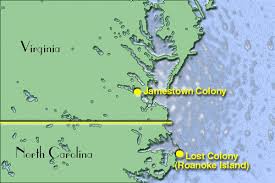 This settlement failed and is today called the Lost Colony. 

lost colony
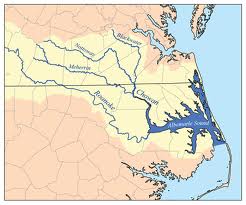 The FirstEnglish Colonies
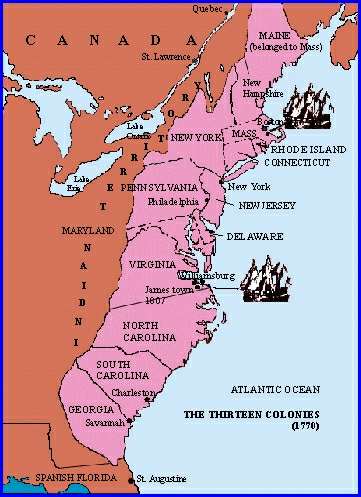 The first permanent English settlement was in Jamestown, Virginia in 1607

Complete Jamestown w/s here

http://www.history.com/topics/jamestown/videos/death-at-jamestown#death-at-jamestown
Pocahontas
video clip
Jamestown
Do 2nd page of w/s
Indian Relations and Conflicts
Virginia
The English desire for more land led to war  with Native Americans

The poor relations eventually led to Bacon’s Rebellion

Read p. 48 and 49 (blue book) and answer the questions about Bacon’s Rebellion
Bacon’s Rebellion Background
Wealthy Planters lived on Virginia’s eastern shores (the tidewater) where they owned most of the land and farmed on large plantations
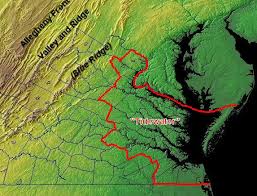 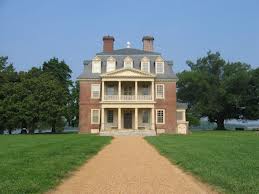 Bacon’s Rebellion Background
These wealthy planters controlled Virginia’s legislature (lawmaking group) and elected most of its members

Because so many representatives were from the tidewater the taxes in the tidewater were very low
Bacon’s Rebellion Background
Former indentured servants of the tidewater plantations lived in the Virginia Backcountry
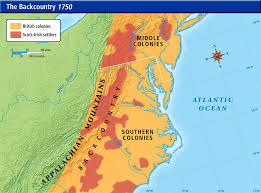 These poor farmers could not vote and paid high taxes that were used to pay for services for tidewater planters

Also living in the backcountry were a number of Native American tribes

Nathaniel Bacon asked Governor William Berkley to send troops to the backcountry to help protect the backcountry farmers
Berkley refused

Bacon gathered more than 1000 farmers and marched to Jamestown.

Berkeley fled and Bacon burns Jamestown

Unfortunately Bacon dies  a month later and Berkley returns to put down the rebellion
Bacon’s Rebellion is where we see colonists first express  the idea of “no taxation without representation”

Where else will we see this idea expressed?
The First English Colonies
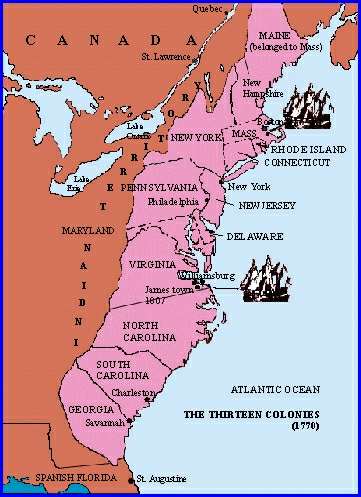 The second British colony in North America was in Plymouth 
	Massachusetts
Indian Relations and Conflicts
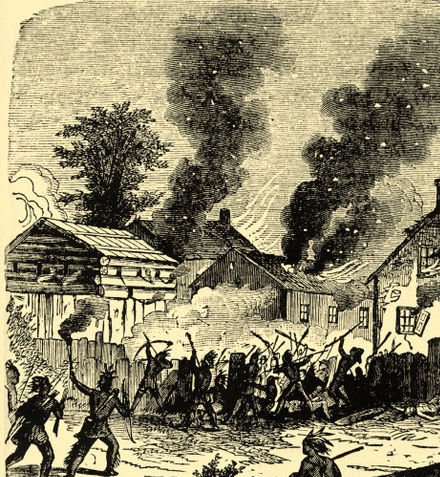 King Philip’s War
Metacom (King Philip) led attacks against colonists in New England.
War waged for over a year and 1/10 of colonial men of military age died.
Native Americans suffered heavy causalities, food shortages, and disease. 
Native Americans eventually surrendered.
Native American power in New England gone
Indian Relations and Conflicts
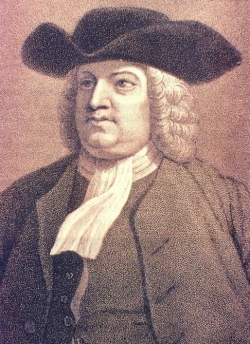 The Quakers 
Religious group led by William Penn settle in Pennsylvania.
Quakers were pacifists and practiced freedom of religion. 
Believed the land belonged to the Natives
Wanted Natives to be treated fairly (court)
For 50 years, PA had no major conflicts with Natives
French
First permanent English settlement was in Jamestown, VA in 1607-colony made money by cultivating tobacco
Pilgrims landed in Plymouth, MA in 1620-escaped persecution of church-signed Mayflower Compact (direct democracy)
Puritans settled Massachusetts Bay
	-“City upon a hill” ideal
	-Church and state overlap
	-Dissenters: Roger Williams and Anne Hutchinson